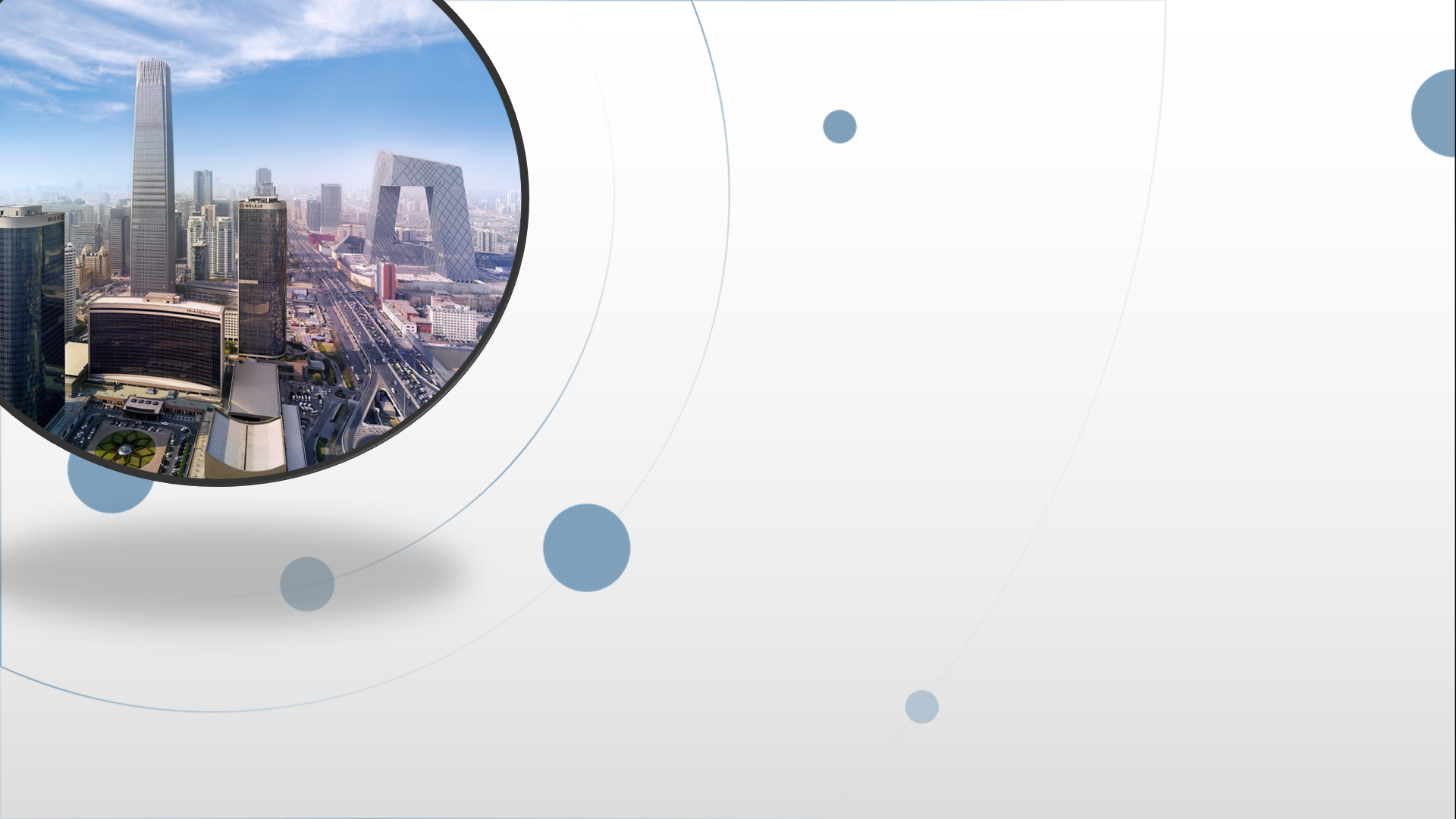 朝阳区线上课堂·高一年级英语
必修（一）Unit 1 词汇&语法复习（1）
北京市日坛中学   王于
教学目标：
1. 能够在上下文语境中理解并运用本节课复习的重点词汇及其习惯用法；
2. 能够在上下文语境中理解并运用动词不定式。
学法指导：
在认真学习本节课的重点词汇和动词不定式使用形式的基础上，务必关注上下文语境，体会句子或文段所传递的意思，即把词汇和语法作为工具，以能够理解文本内容和表达自己的思想为最终目的。
Word Study
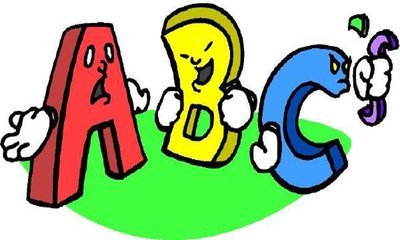 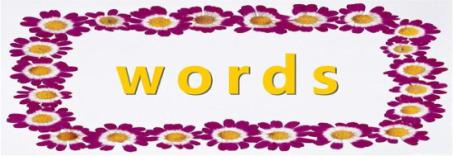 1. I’m a new senior secondary school student, and my school life is stressful.(P.6)
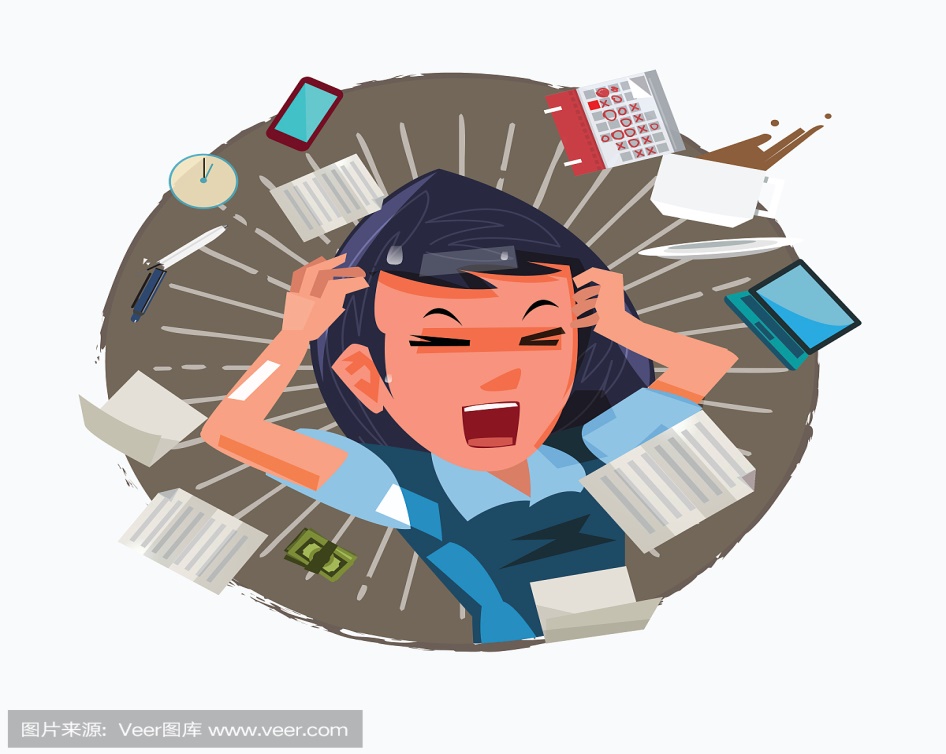 Her job is very stressful.
She feels very stressed.
She is under great stress.
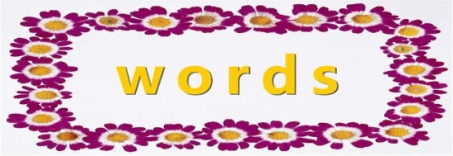 More sentences with stressful, stress & stressed
① Life is very stressful nowadays, so it is useful for us to talk about how to deal with stress.
② When I feel stressed, I tend to listen to some relaxing music, which can help me relieve stress.
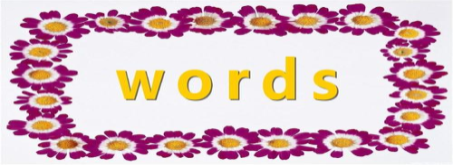 Our teacher always stresses the importance of revising the things we have learnt during the day.
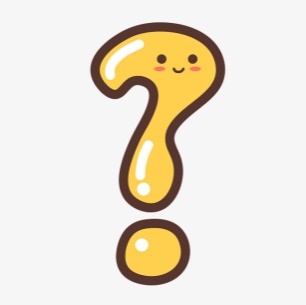 v. to emphasize a statement, fact, or idea
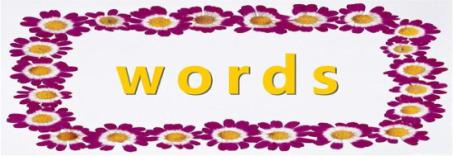 根据句意用stress, stressful, stressed填空。

① Jogging is excellent for relieving ___________. 
② Doctors often ____________ the importance of a balanced diet. 
③ I’d like to eat some chocolate when I feel ___________.  
④ Moving to a new city is a very ___________ experience.
stress
stress
stressed
stressful
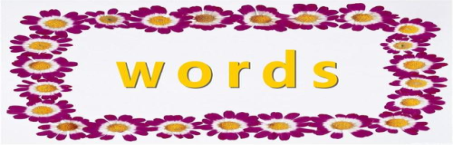 2. It is so convenient to be able to compare the quality and prices from different online shops before I buy. (P.8)
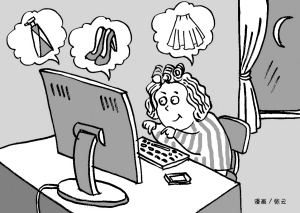 New technology definitely makes our lives convenient. Now more and more people like the convenience of using the Internet to buy a lot of things.
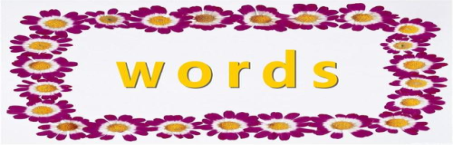 convenient  adj. 方便的，便利的, 合适的
① I'd like to talk to the manager - can you suggest a convenient time?
② It is convenient to get to our hotel from the station.
③ If it is convenient for you, we’ll come tomorrow.
④ Will it be convenient for you to start work tomorrow?
convenient 意为 “使人感到方便的”, 而不是“自己感到方便的”，所以它的主语通常不能是“人”
注意
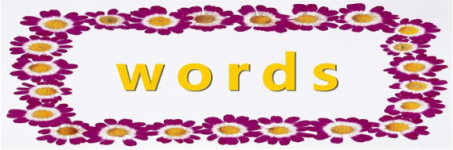 convenience n. 方便，便利，适宜
It is a great convenience to be able to pay bills over the Internet.
With a bicycle, you can stop at your own convenience.
在方便的时候或适合的地方
For convenience, the German translation is printed below.
We should be grateful if you would reply at your earliest convenience.
as soon as possible
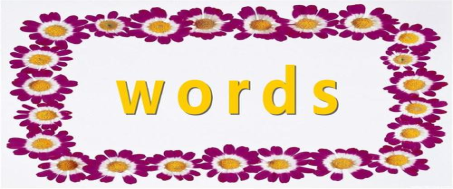 用convenient或convenience翻译下面句子。
① 你方便明天上午八点到这儿吗？


② 附近有家超市真是太方便了。


③ 为了方便，我总在书桌上放一本字典。
Is it convenient for you to arrive here at 8 tomorrow?
It is a great convenience to have a supermarket nearby.
For convenience, I always keep a dictionary on my desk.
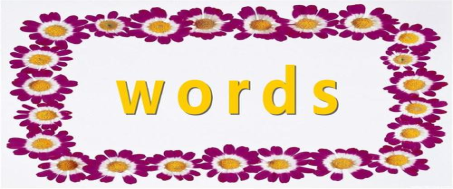 3. Meanwhile I am an active member of my school’s long-distance running team and volunteering club.(P.9)
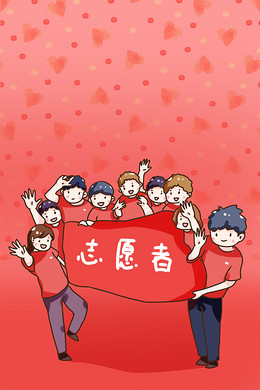 Last year, I joined the volunteering team of our school. As an active volunteer, I have done a lot of voluntary work.
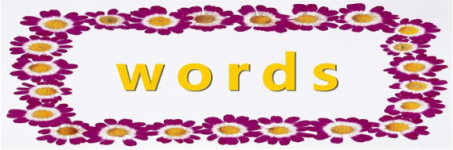 More sentences with volunteer & voluntary
① A voluntary organization provides help for the elderly from time to time.
② Thousands of volunteers have been working in Wuhan since the infectious disease broke out.
③ Many doctors and nurses have volunteered to go to Wuhan.
v.主动要求做某事
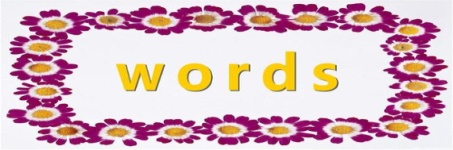 完成下面的句子。
1. Since retiring Martha ____________________________ _______________________(为红十字会做了很多志愿工作).

2. __________________________________________ (我哥哥主动为我们做饭) while my parents were out.

3.We____________________________________________ (需要更多志愿者来照顾老人) in the nursing home.
has been doing voluntary work
 for the Red Cross
My brother volunteered to cook meals for us
need more volunteers to look after the old people
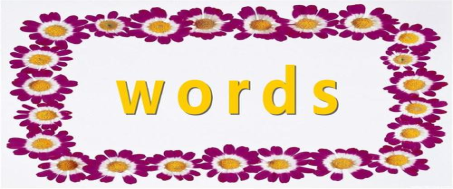 4. I also shop for  various things online, such as books, computer, hardware and other necessities.  (P.8)
(adj.) 各种各样的；不同的；很多
① Various people said they had seen the accident.

② There are various colors to choose from.
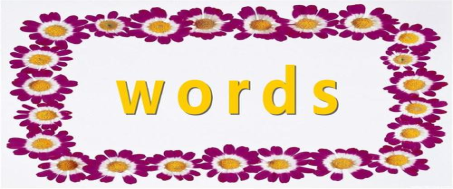 variety      n.
(质量，种类或特征的)变化
You need a lot of variety in your diet.
种类，品种
different varieties of apples
a variety of
At school we learn a variety of things.
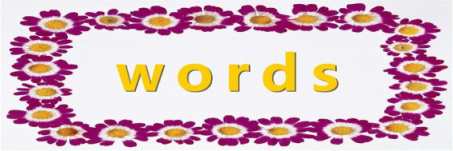 请说出下面句子中划线单词或词组意思；请说出划线单词的词性。
① There are various ways of getting to the stations from here.
② This is a new variety of apple; we're selling it for the first time.
③ The doctor encouraged him to increase the variety of food that he eats.
④  The shopping center sells a variety of goods.
adj. 很多的
n. 品种
n. 变化
多种多样的
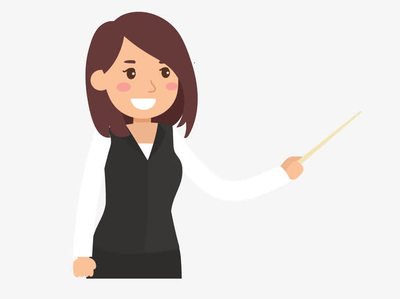 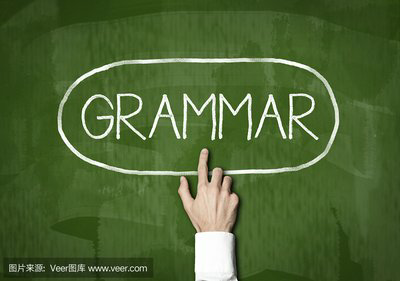 动词不定式
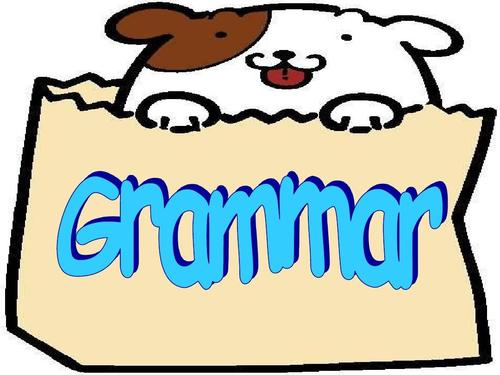 1. It’s important to meet friends in person from time to time,  
    not just  on social media.
2. My target is to prepare myself for my degree in biology at 
    university.
3. I try to keep the reading list updated.
4. My mum keeps telling me to go out with my school friends 
    instead.
5. Li Ying is the first person to join the volunteering club in 
    her class.
6. To achieve all I want, I must use my time well.
subject 主语
predicative表语
object 宾语
object complement 宾语补足语
attribute定语
adverbial 状语
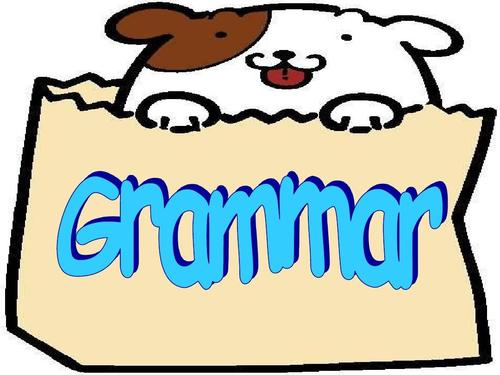 1. 动词不定式的形式
to +do 具有名词、形容词、副词的特征。
否定式：not + (to) do 
He got up early this morning in order not to be late for the meeting..
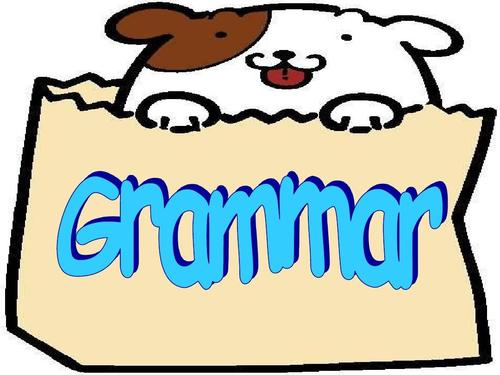 2. 动词不定式的句法功能：
(1) 作主语： 
To play basketball is my interest.

To finish the work in ten minutes is  very hard.
It is very hard to finish the work in ten minutes.
形式主语
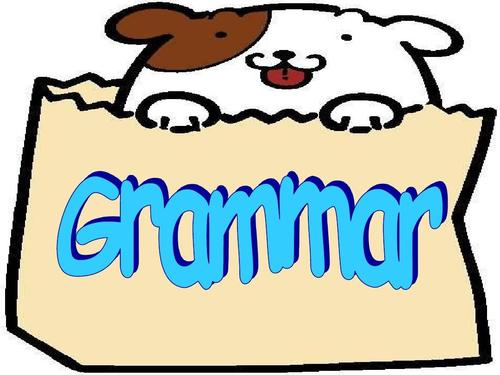 It 做形式主语的不定式常用句式有：
① It takes sb. + some time + to do sth……
It takes me thirty minutes to get to school every day.
逛故宫需要你花一整天的时间。
It takes you a whole day to walk around the Forbidden City.
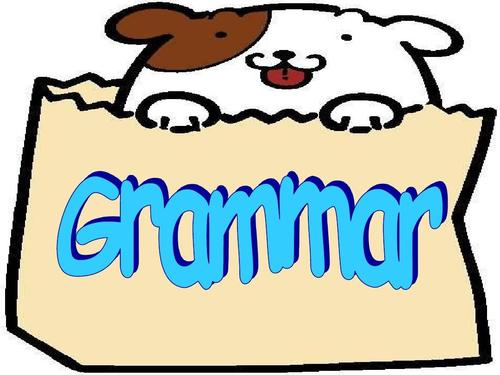 ② It be adj. for sb to do……
It is important for you to learn English well.
It is necessary for you to wash hands before meals.
孩子们在马路上踢球是很危险的。
It is dangerous for children to play football on the road.
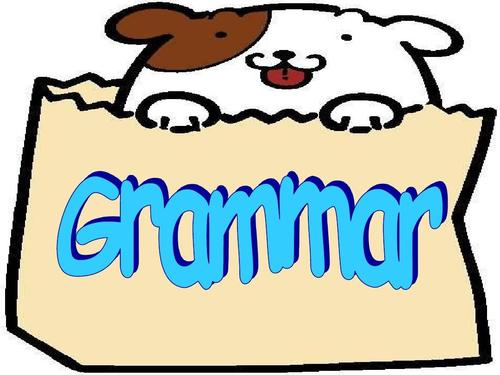 ③It  be adj. of sb. to do……
常用的形容词有 careless, clever, good, foolish, honest, kind, lazy, nice, right, silly, stupid,  wise 等
It is kind of you to do me a favor.
对比一下：It is very easy for me to finish the work.
你真聪明能正确地回答出所有的问题。
It is clever of you to answer all the questions correctly.
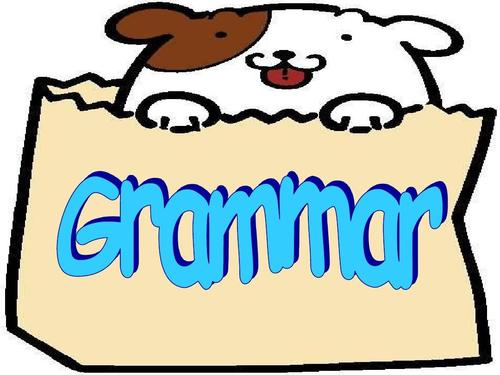 （2）作表语：
 
Zhang Tian’s dream is to become a volunteer teacher in a village school after graduation.
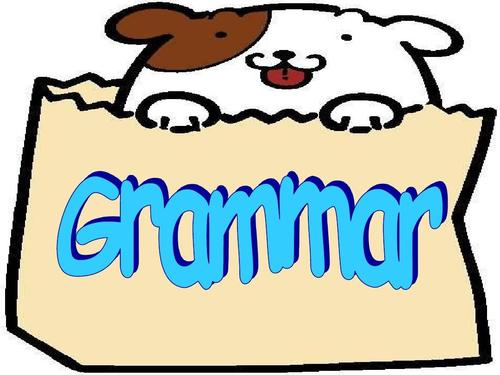 （3）作宾语：
He decided to study hard at his lessons.
They plan to go for an outing tomorrow.
He promised to help me, but he didn’t.
宾语可以为疑问词+不定式：
He didn’t know how to operate the machine.

We discussed where to hold the meeting.
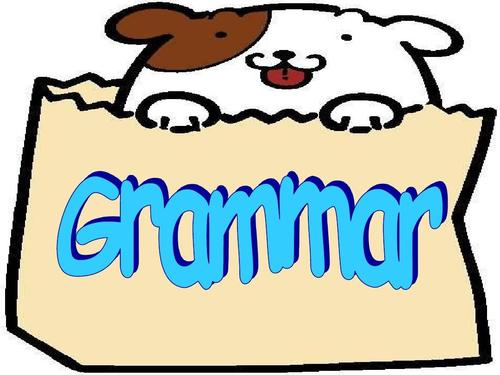 带不定式作宾语的词语：promise、refuse、expect、hope、learn、offer、wish、want、fail、plan、agree、prefer、decide、 try、 manage、determine、desire等。
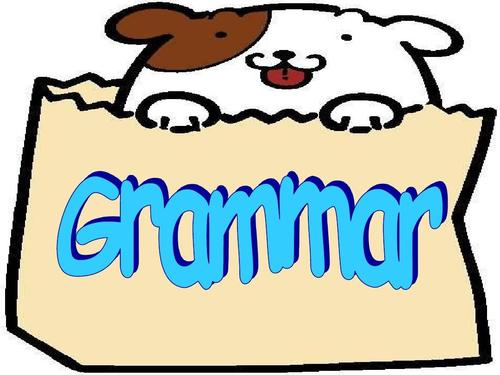 (4) 不定式作宾补：
主语 + ask / require / tell / order / force / get / want /encourage/ remind/ warn/ like + sb.to do sth.
He wants me to help him with his study. 

My mother told me not to make some noise.
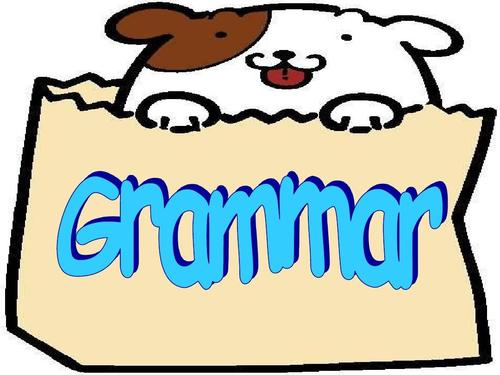 （5）作定语：
动词不定式作定语，放在所修饰的名词或代词后,当谓语是特定的动词时，如find, have, want, give, get, need,等，它们后面的名词可以用不定式修饰。
I have a meeting to attend.
I want to find something to eat.
I’ll give you a week to think the problem over.
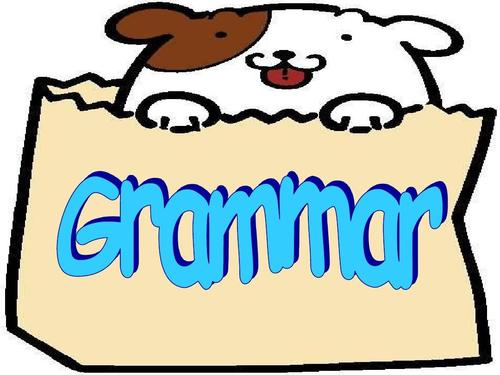 当名词前有特定的定语，如first, second, last, only以及形容词最高级时，该名词后可用不定式修饰
He was the first to get here. 

He is the only person to know the truth.
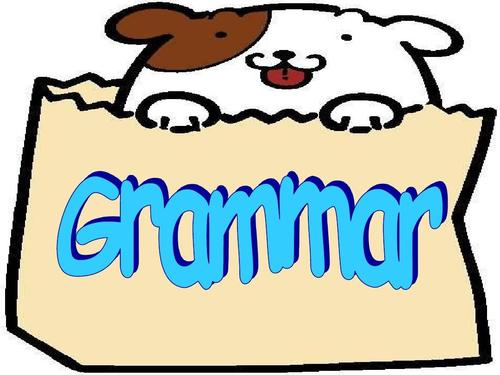 （6）作状语： 

Mr. Smith came to our school to teach us English last year.
表目的
注意:不定式放句首时，逻辑主语与句子主语要一致：

To learn English well, a dictionary is needed.
正：To learn English well, he needs a dictionary.
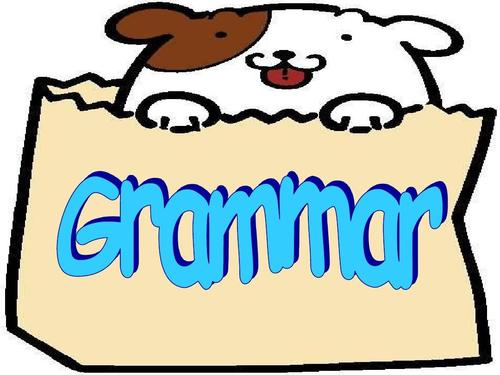 表结果
The food is too hot to eat.
表原因
We were shocked to hear that he didn’t pass the exam.
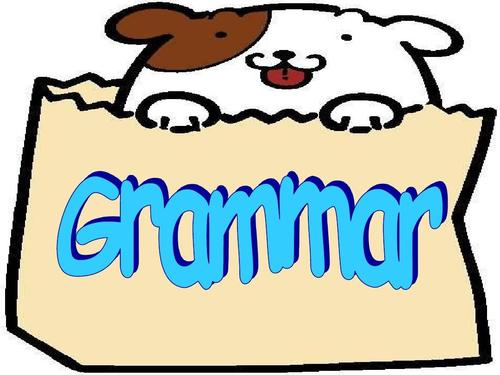 请用括号内动词的正确形式填空。
① Tom is the first student __________ (arrive) at school every day.
② My mother often asks me ___________ (not surf) the Internet all the time. 
③ He decided  ___________ (accept) my suggestion and took that job. 
④ ________(keep) fit, I do exercise every day.
to arrive
not to surf
to accept
To keep
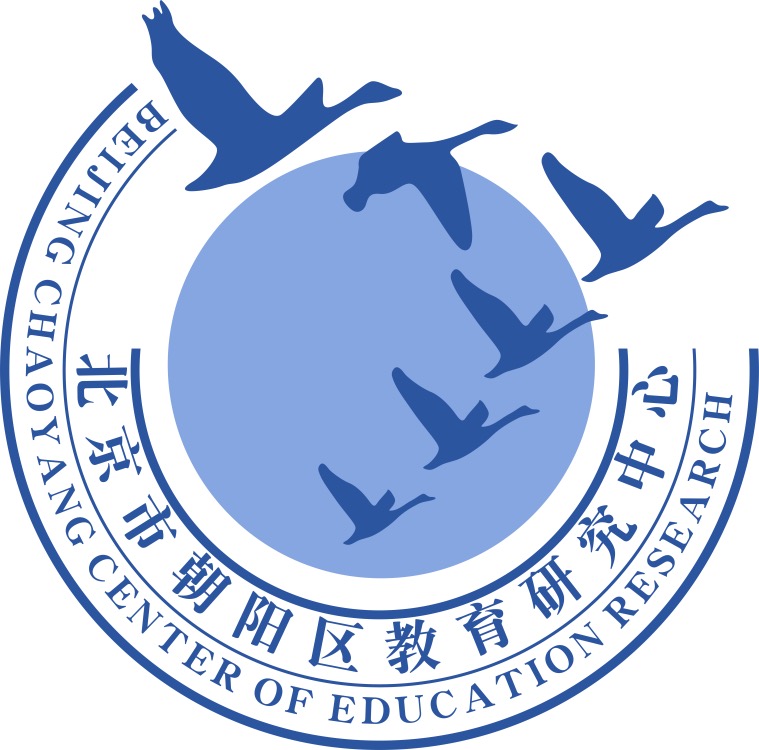 谢谢您的观看
北京市朝阳区教育研究中心  制作